Think like a historian!

Analyze the following pieces of art from around the world, early modern era (c. 1450 - c. 1750).  What evidence can we gather about this period of world history from these examples of art and architecture?  

What changes – and continuities – might these works of art reveal?
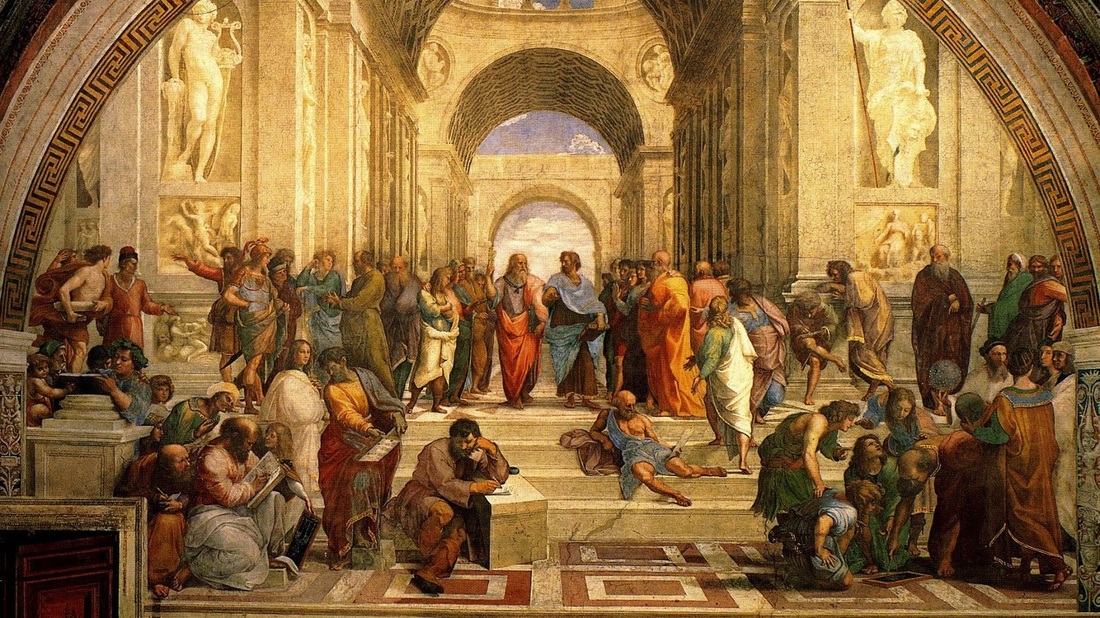 “School of Athens”
Raphael, early 1500’s
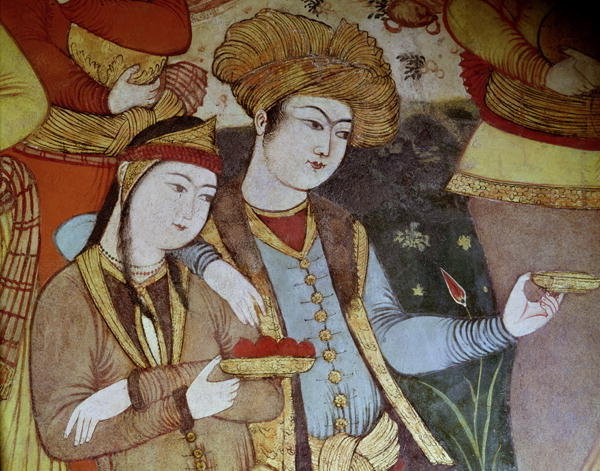 “Nobles at the Court of Shah Abbas I”

Art from the Persian Safavid Empire, 1600’s
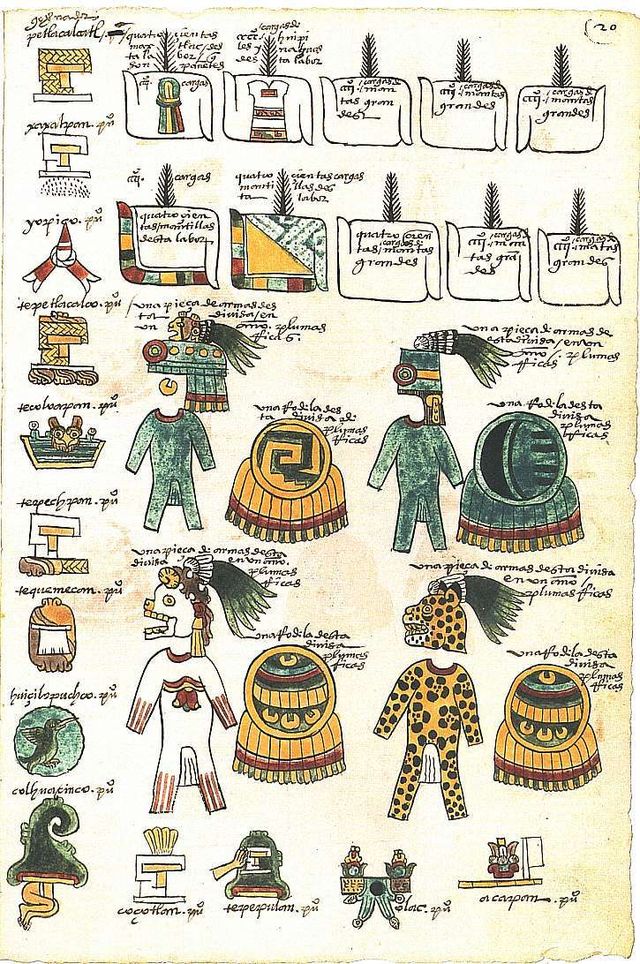 The Codex Mendoza is an Aztec codex, created about twenty years after the Spanish conquest of Mexico with the intent that it be seen by Charles V who was the Holy Roman Emperor and also the King of Spain. It contains a history of the Aztec rulers and their conquests, a list of the tribute paid by the conquered, and a description of daily Aztec life.  It is written with traditional Aztec pictograms and also has explanations written in Spanish.
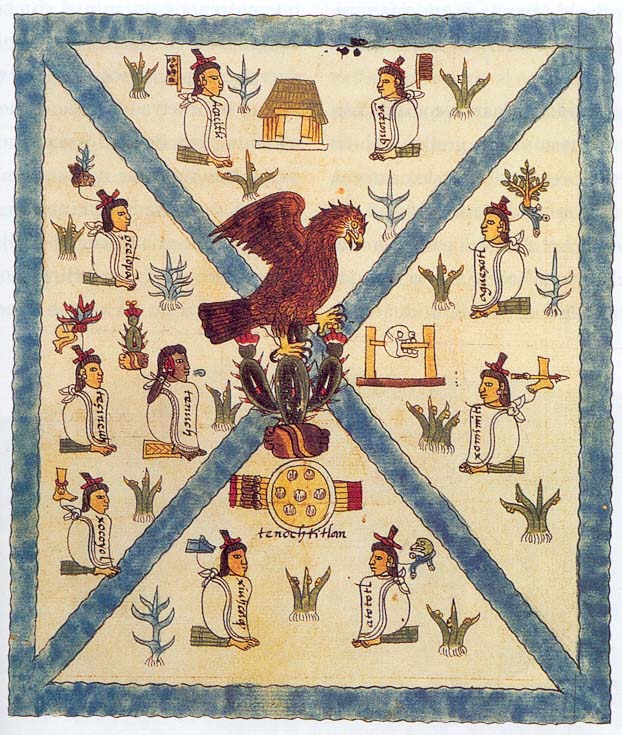 Page one of the Codex Mendoza
A page from Section II of the Codex Mendoza, which provides a list of the towns conquered by the Triple Alliance and the tributes paid by each.
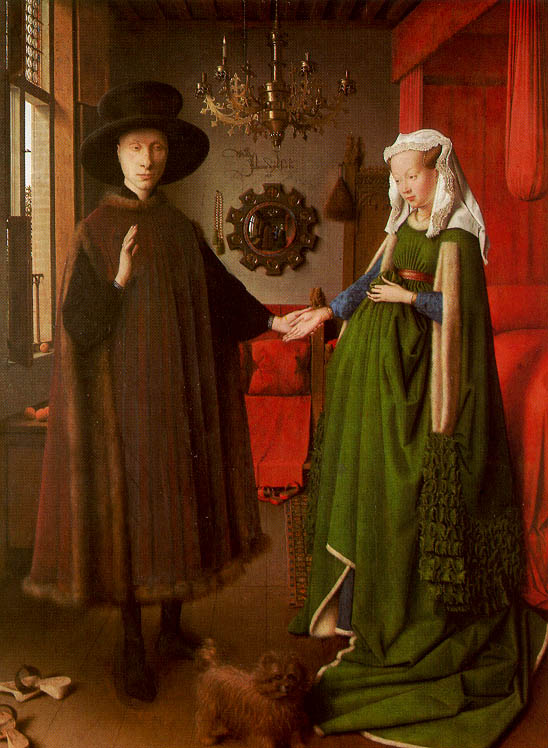 “Giovanni Arnolfini and His Bride”

Painted in the 1400’s by the Flemish Renaissance Master Jan Van Eyck
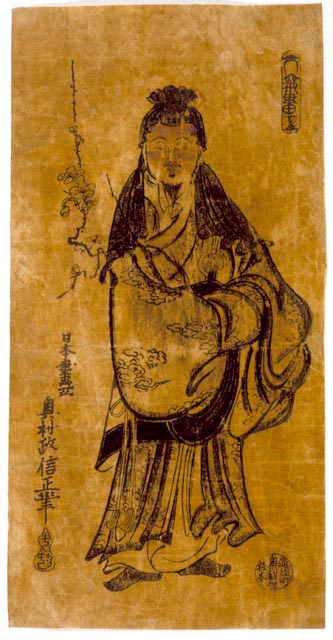 Japanese Woodblock Printing

 In the style known as Ukiyo-e, or “pictures of the floating world”
This print by Okumura Masanobu (ca. 1686-1764) depicts a nobleman, Sugawara Michizane (845-903), who, according to Japanese legend, became the god Kitano Tenjin. In a deified form, his spirit is said to have flown to China to learn Zen, paying for his lessons with a sprig of flowering plum. Such portraits of Michizane--who became the patron deity of scholarship and learning--developed among fourteenth- and fifteenth-century Japanese ink painters and shrines were built throughout Japan in his honor.
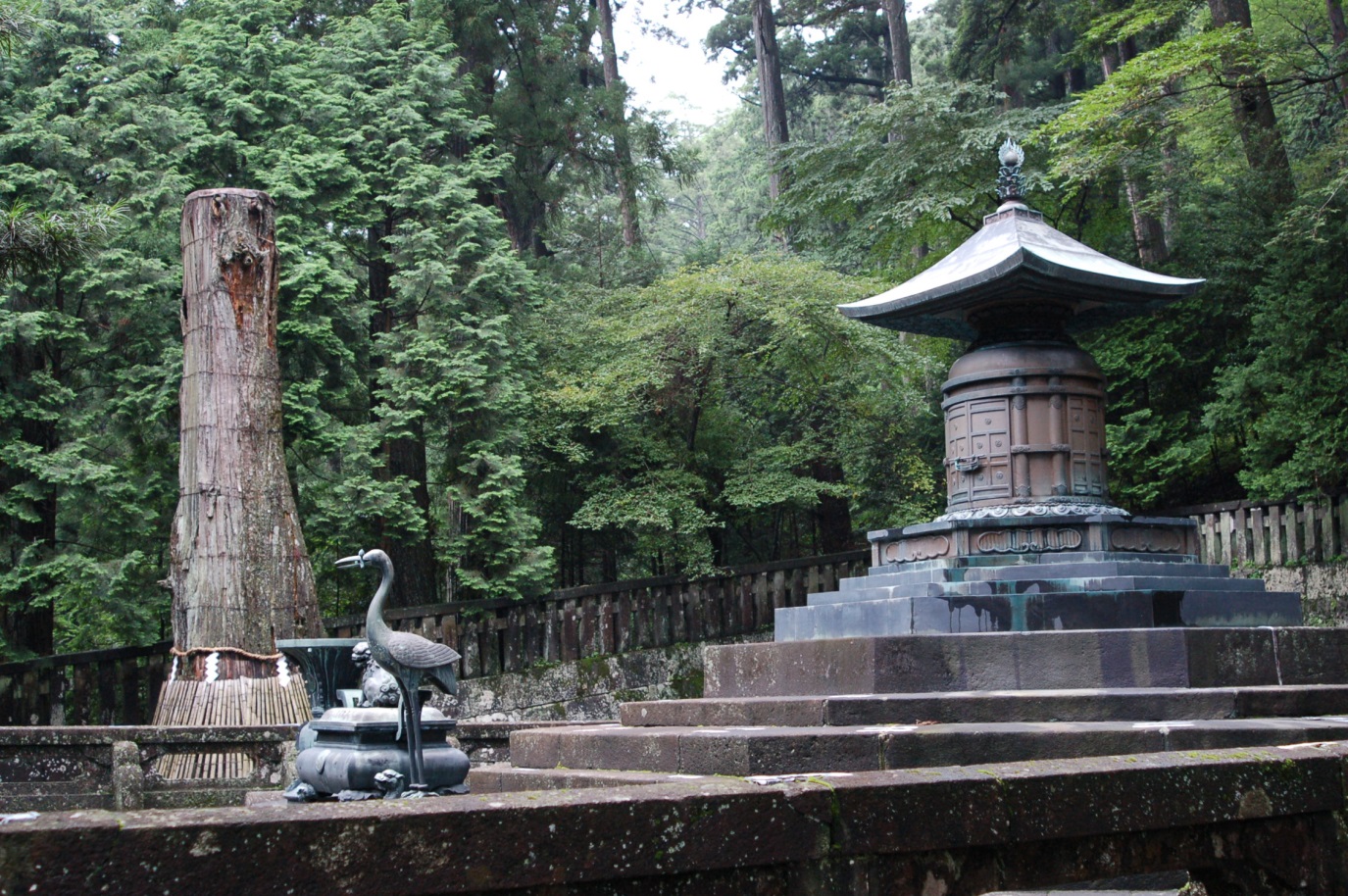 Japanese Shogun Tokugawa Ieyasu’s Mausoleum
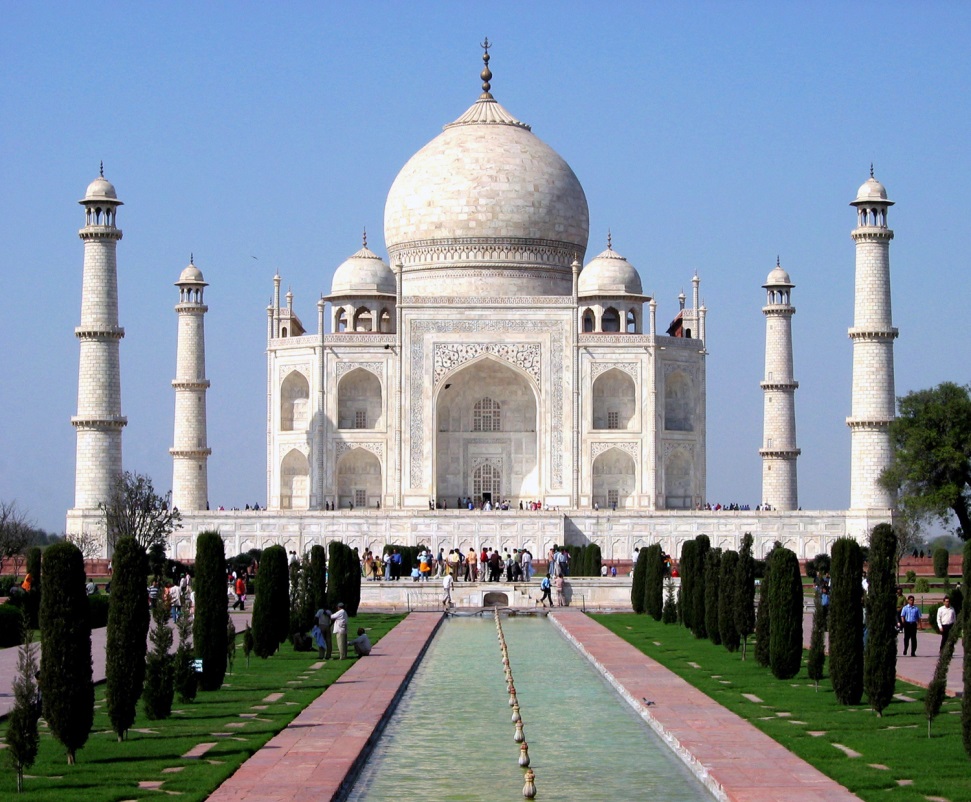 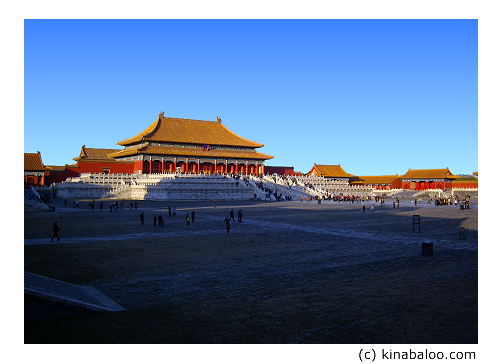 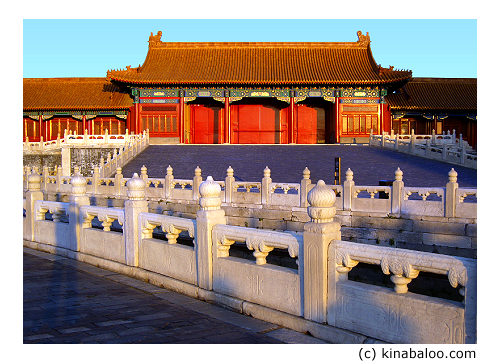 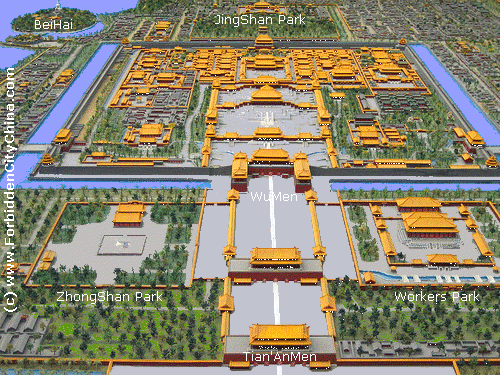 The Forbidden City in Beijing, built in the 1400’s by the Ming Emperor Yongle
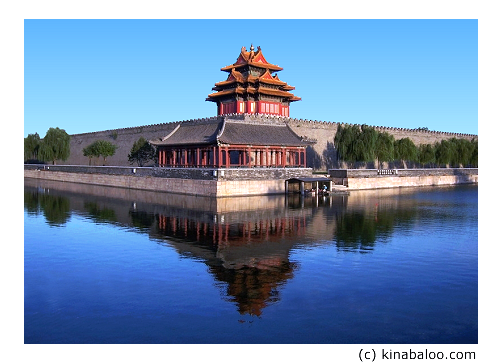 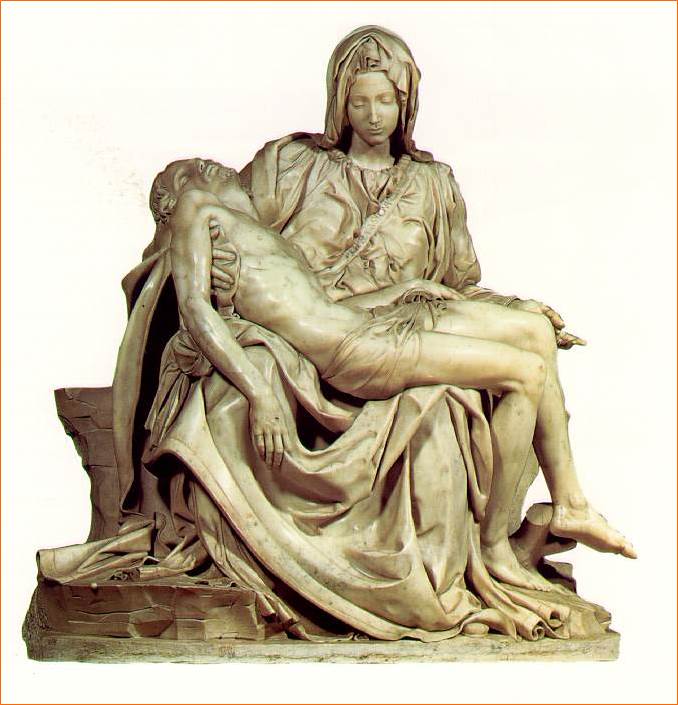 Michelangelo
“La Pieta”